X KONGRES POLSKIEGO TOWARZYSTWA MEDYCYNY RODZINNEJ
KONFERENCJA HYBRYDOWA WROCŁAW
 
08.10.2021 - 10.10.2021
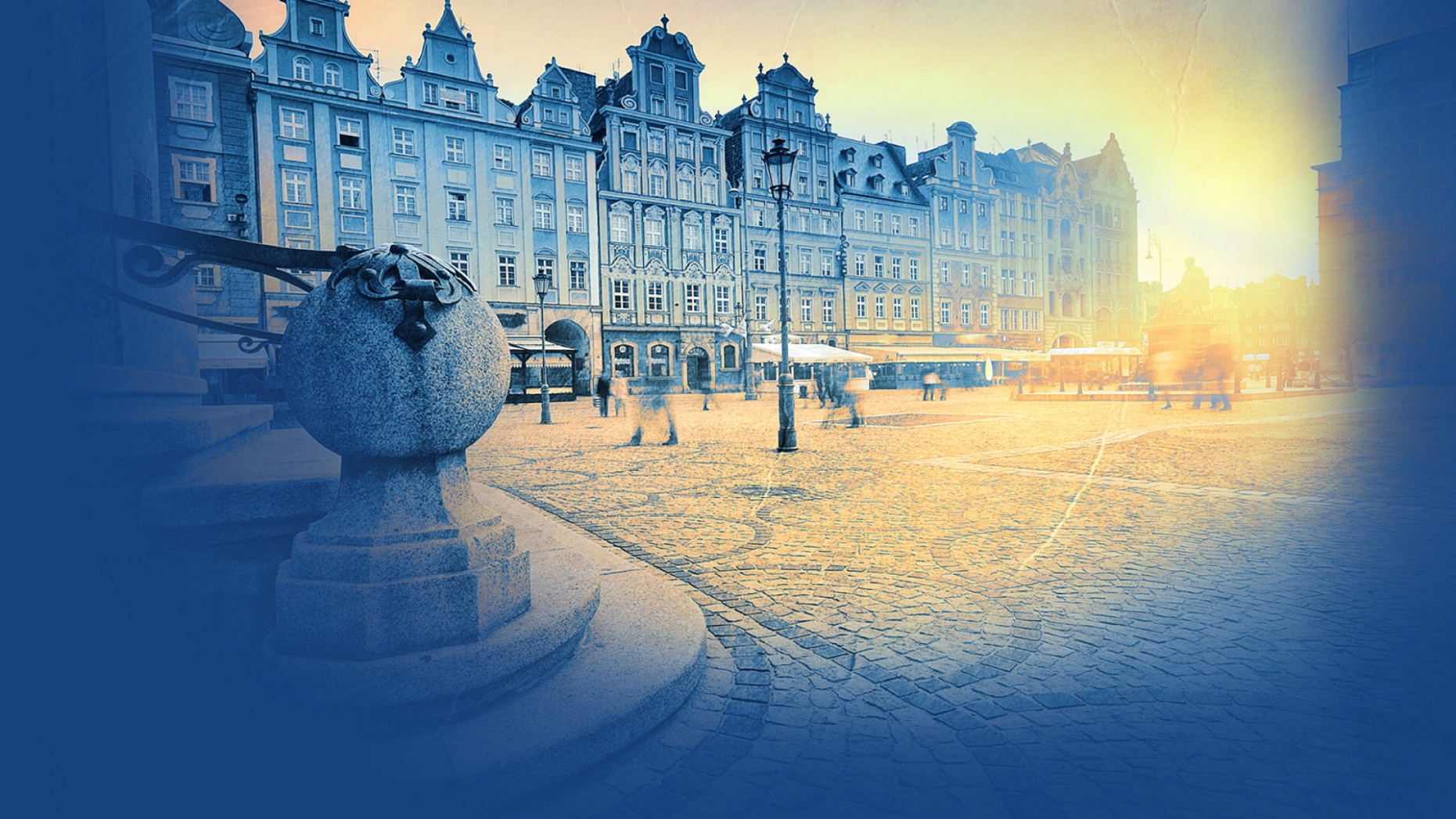 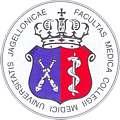 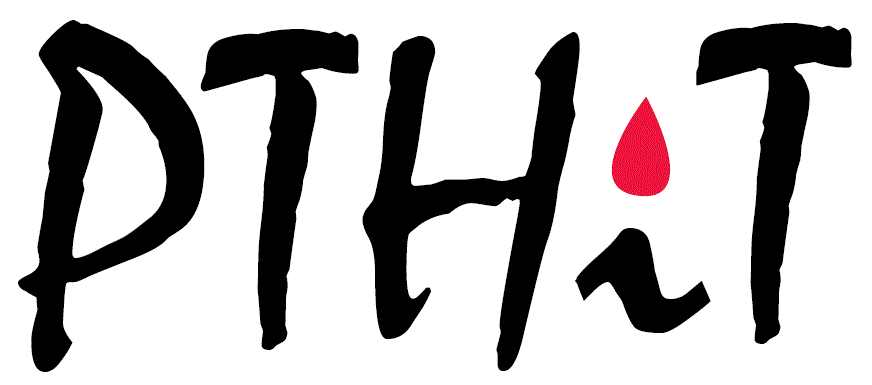 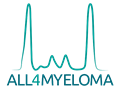 Diagnostyka i leczenie szpiczaka plazmocytowego
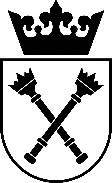 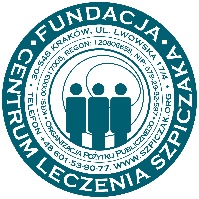 dr hab. med. ARTUR JURCZYSZYN, prof. UJ
Ośrodek Leczenia Dyskrazji Plazmocytowych 
Katedra  Hematologii Wydział Lekarski 
Collegium Medium Uniwersytetu Jagiellońskiego
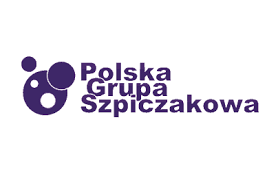 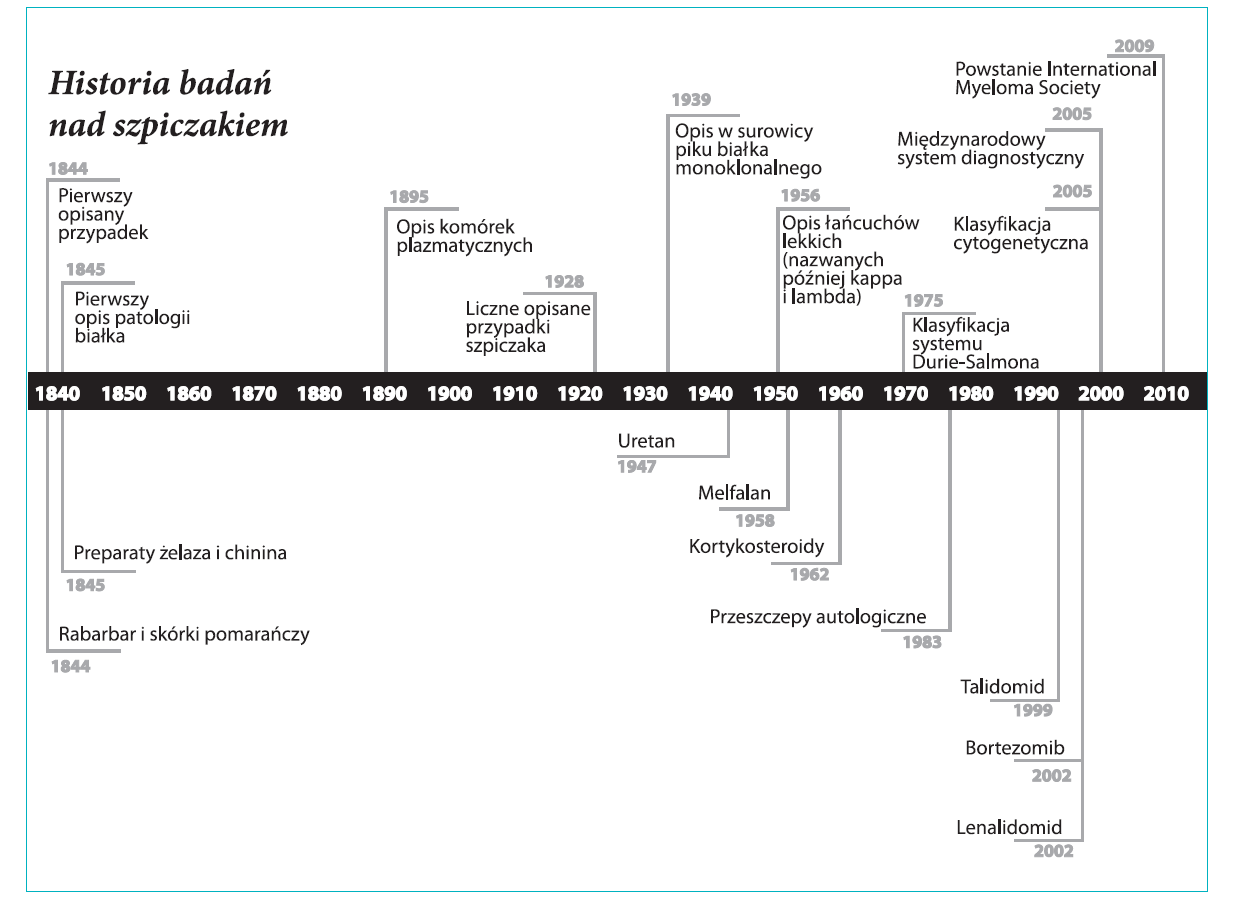 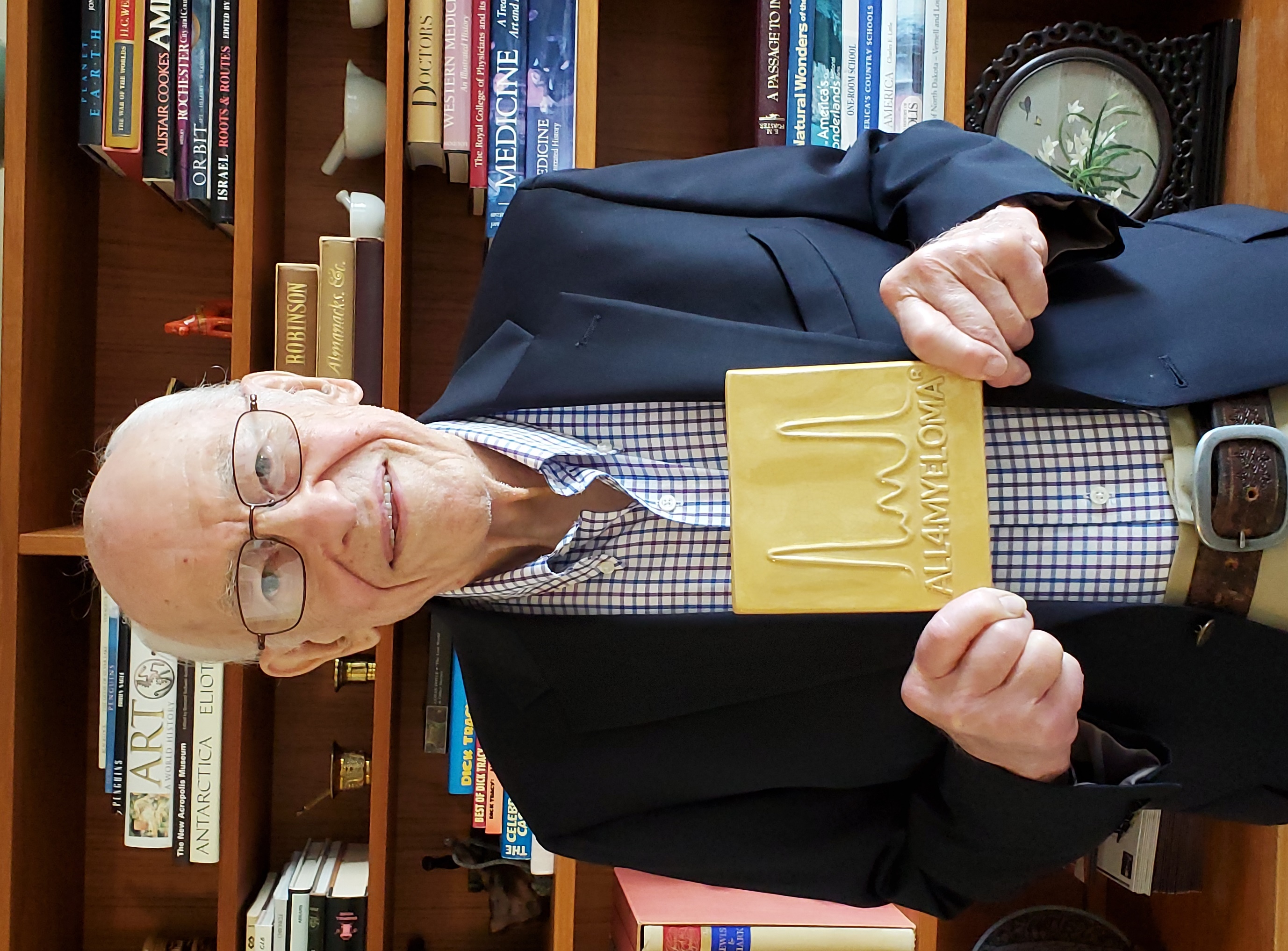 Profesor Robert KYLE, Mayo Clinic, USA
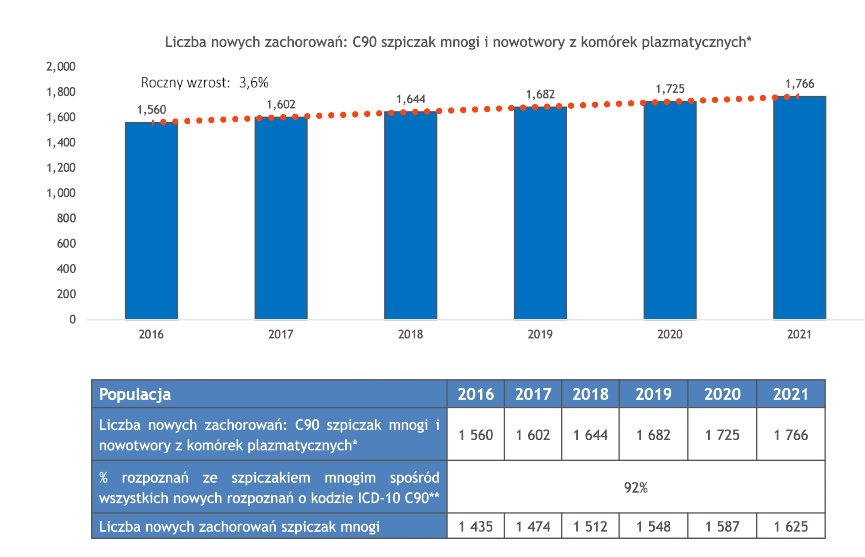 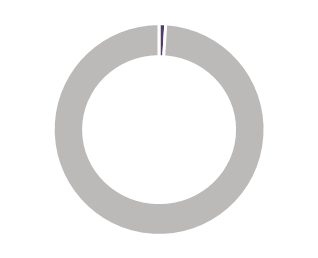 1%
Obraz szpiczaka plazmocytowego w gabinecie lekarza rodzinnego
wszystkich nowotworów złośliwych
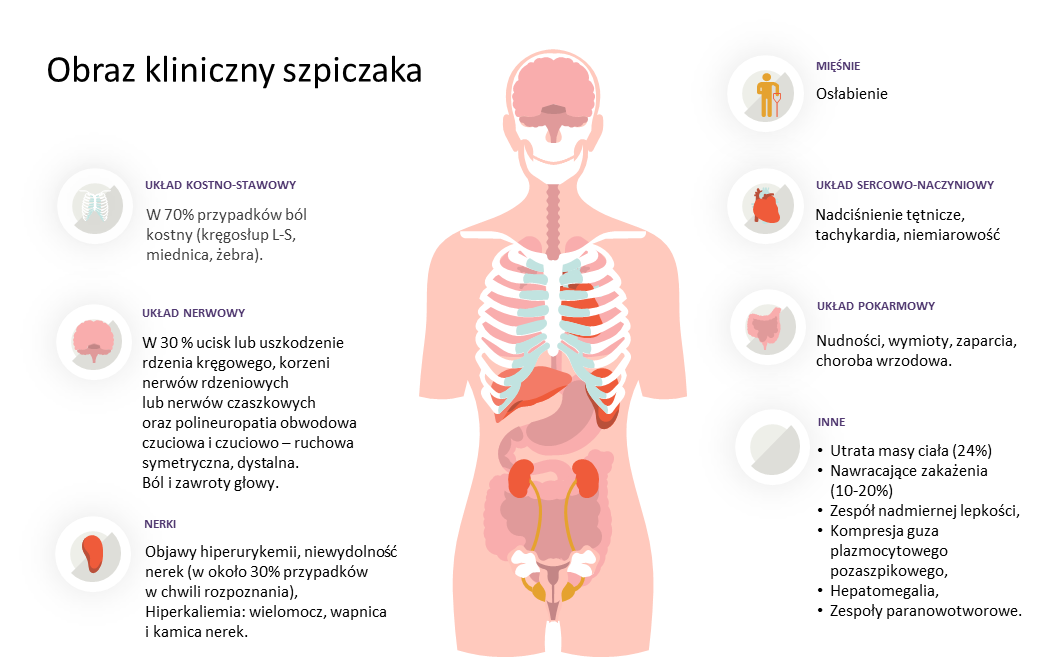 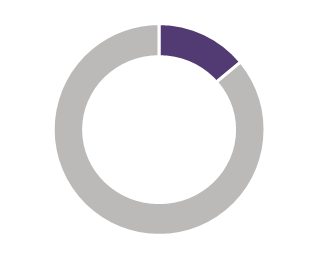 nowotworów układu krwionośnego
14%
5
/100 000 - zapadalność roczna
MGUS
AL
amyloid


MM
LCDD
WM


IgM lymphoma


CLL
Solitary plasmacytoma
Spektrum MGCS (monoklonalna gammapatia                   o znaczeniu klinicznym
Poza najczęściej spotykanymi, MGCS może dotyczyć również innych układów/ narządów
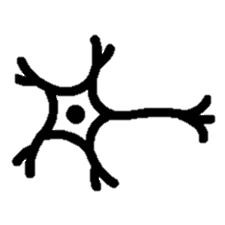 MGNS
MGDS
MGRS
Gammapatiia monoklonalnao znaczeniu neurologicznym
Gammapatiia monoklonalnao znaczeniu nerkowym
Gammapatiia monoklonalnao znaczeniu dermatologicznym
MGRS, ang. monoclonal gammopathy of renal significance
MGNS, ang. monoclonal gammopathy of neurological significance
MGDS, ang. monoclonal gammopathy of dermatologic significance
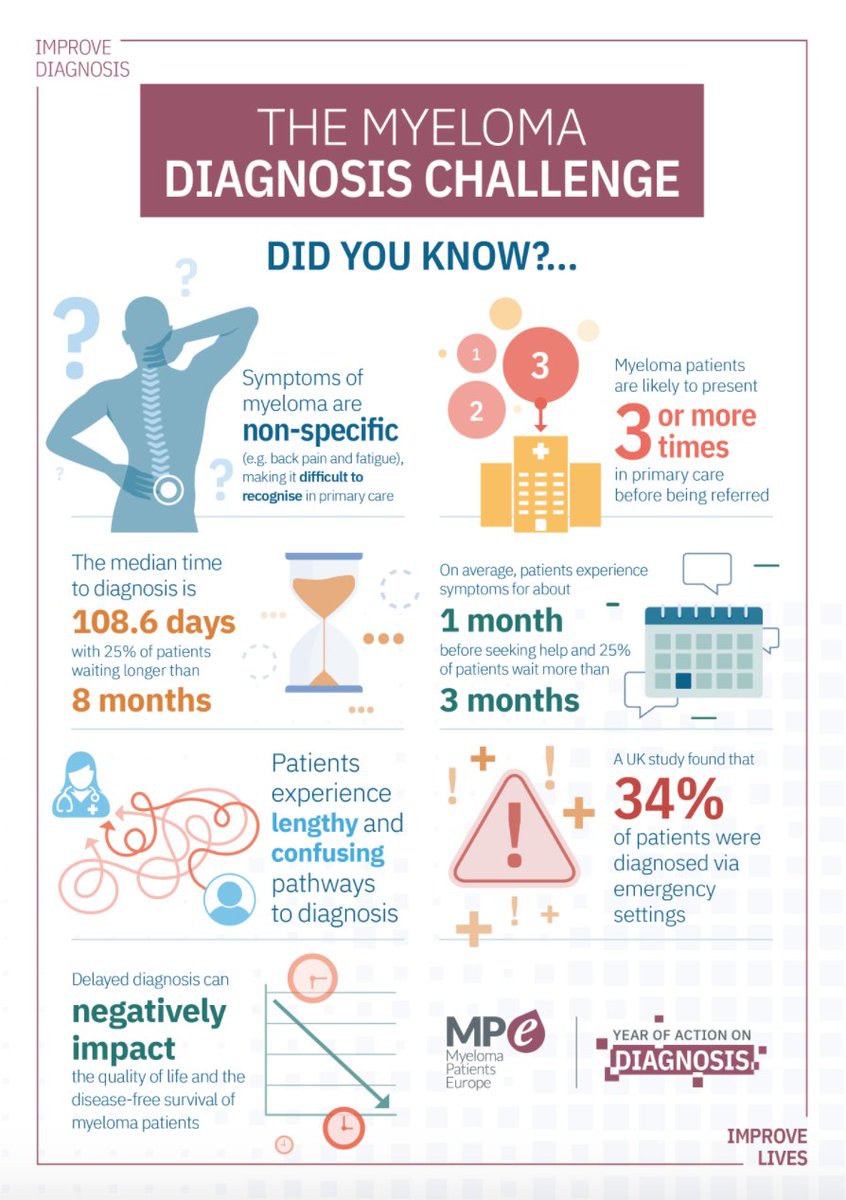 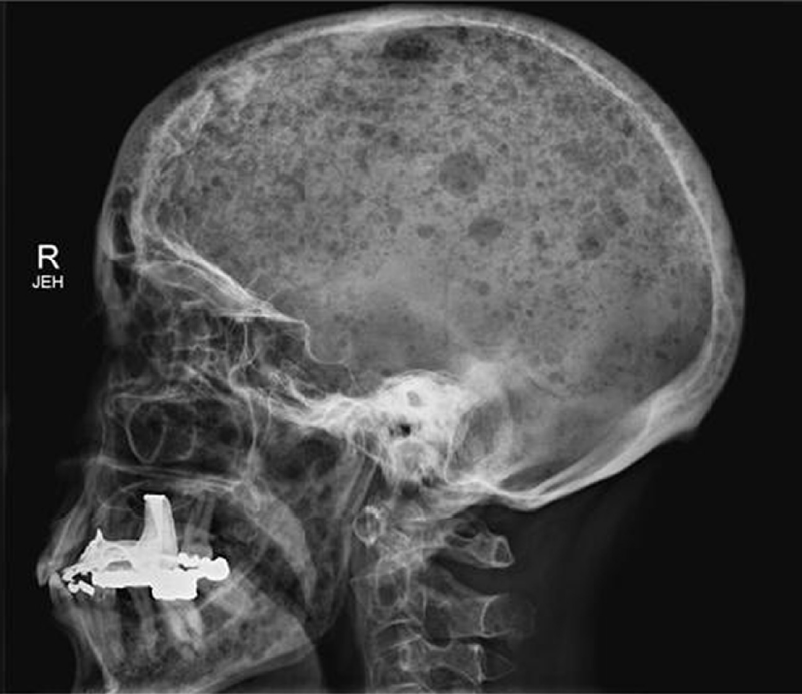 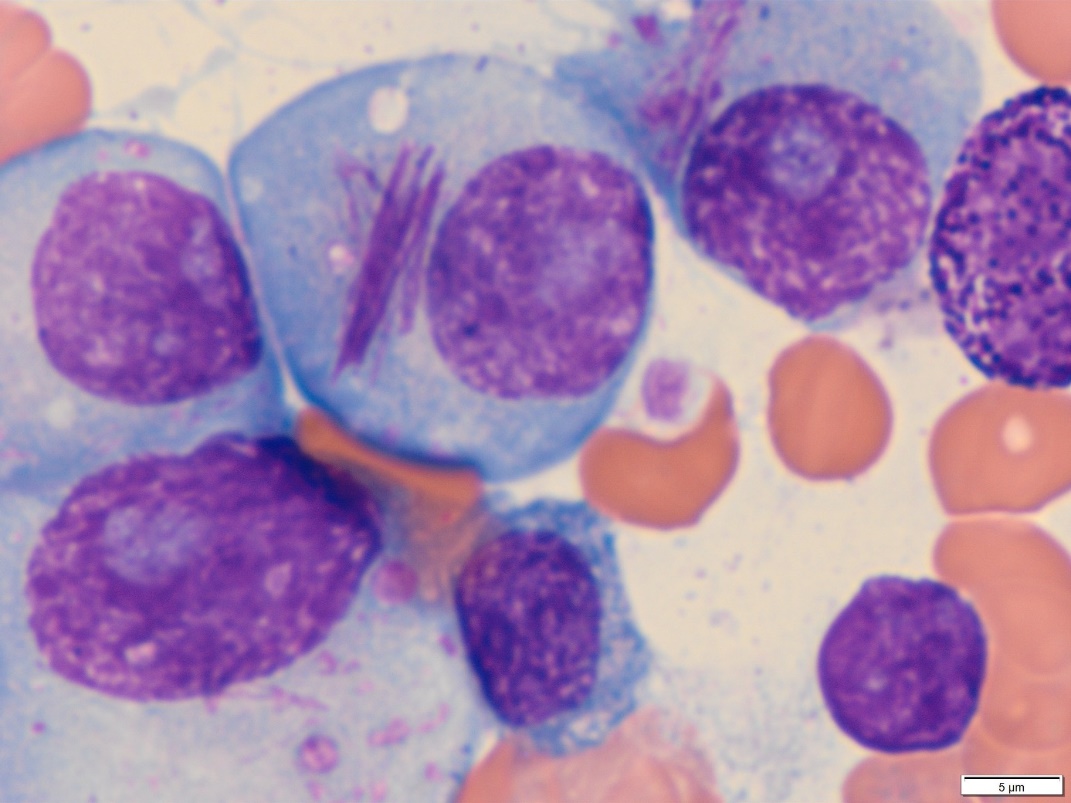 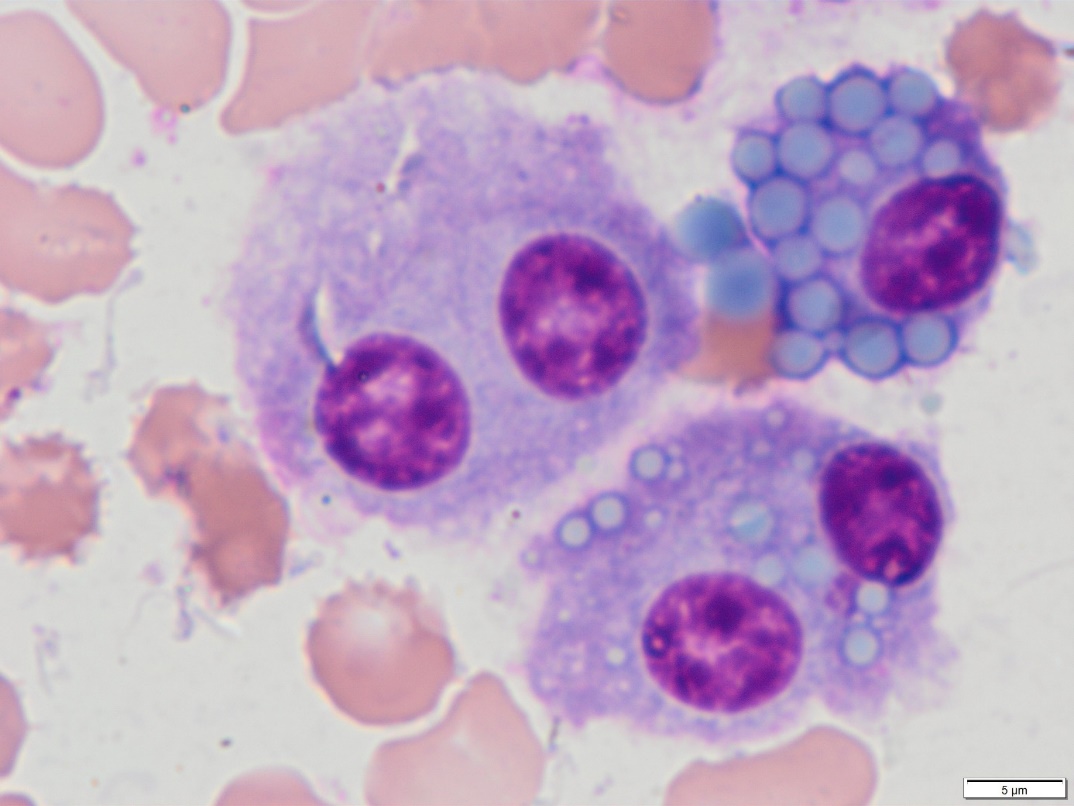 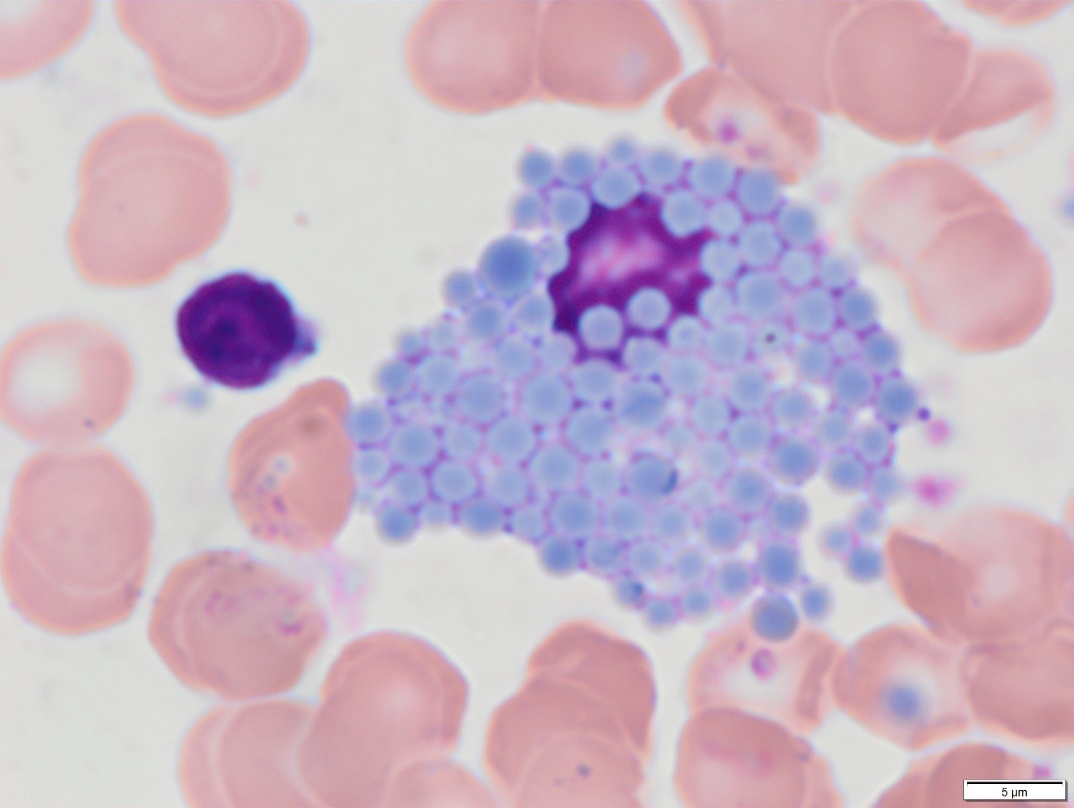 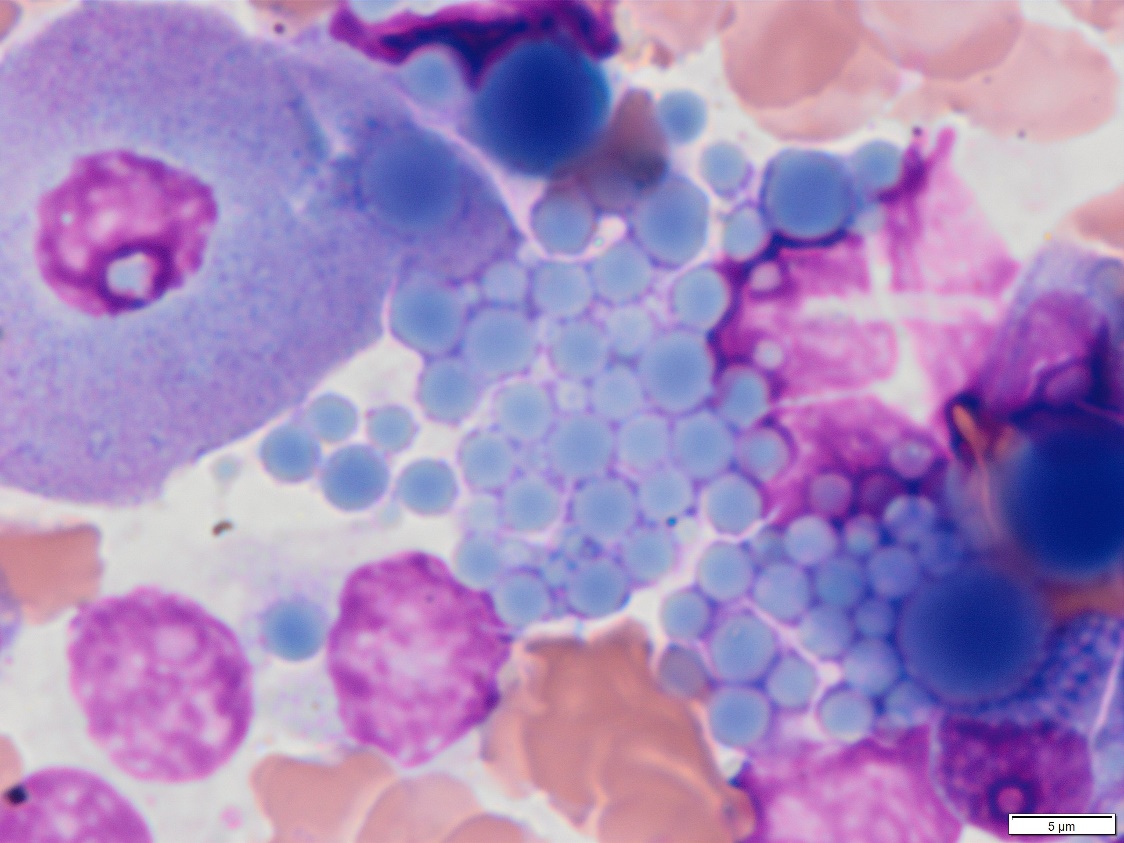 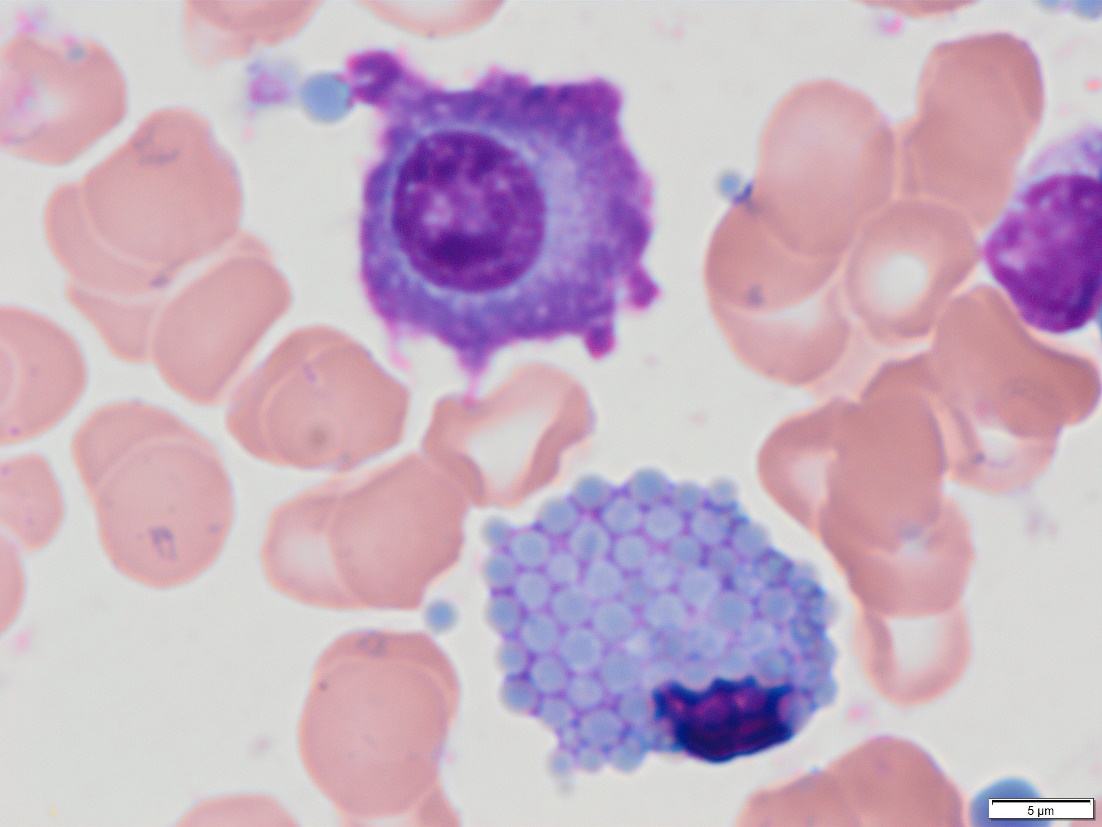 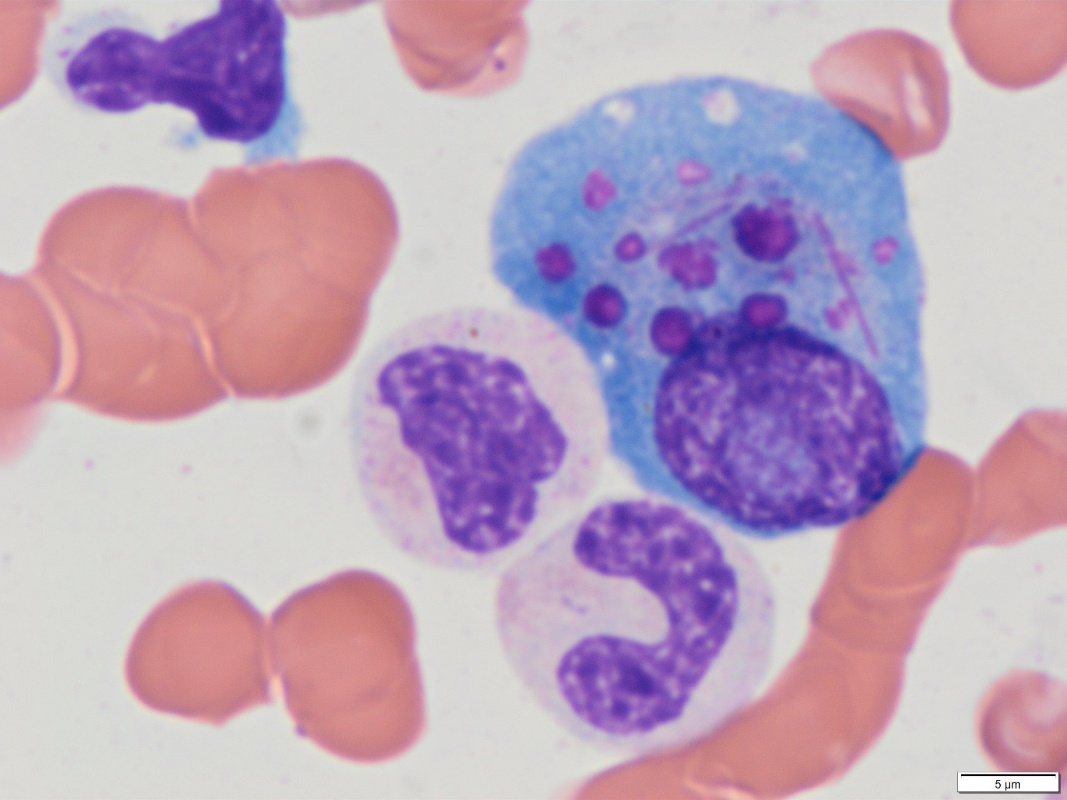 Aspirat szpiku kostnego, PAPP x 1000, komórki plazmatyczne ze zbiorów prof. Barbary Zdziarskiej
Podstawowy algorytm diagnostyczny
Akronim CRAB stanowi podstawowy algorytm rozpoznania szpiczaka plazmocytowego:

C	 hiperkalcemia (ang. calcium) > 2,75mmol/L
R 	niewydolność nerek (ang. renal insufficiency) stęż. kreatyniny > 177mmol/L
A 	niedokrwistość (ang. anaemia) Hgb < 10,0g/dl
B 	uszkodzenia kostne (ang. bone lesions) > 1 ognisko osteolityczne w rtg, TK lub PET/TK
CRAB + nie-CRAB
nie-CRAB
20%
CRAB
74%
Talamo G, et al. Clin Lymphoma Myeloma Leuk. 2010; 10: 464-8.
rokwcześniej
108 dni
3 miesiące
2 latawcześniej
Doświadczenie brytyjskie
przed datą rozpoznania
obecne są objawy specyficzne(osteopenia, złamania patologiczne)
95% chorych ma ▼Hb
nim zostanie ustalone rozpoznanie
występują objawy niespecyficzne(dolegliwości bólowe, osłabienie)
mijają od pojawienia się pierwszych odczuwalnych objawów do zgłoszeniasię do lekarza
to mediana czasudo rozpoznania
(aż 25% pacjentów czeka dłużej niż 8 miesięcy)
Koshiaris C, et al. BMJ Open. 2018;8:e019758.
Wiele objawów = wiele chorób
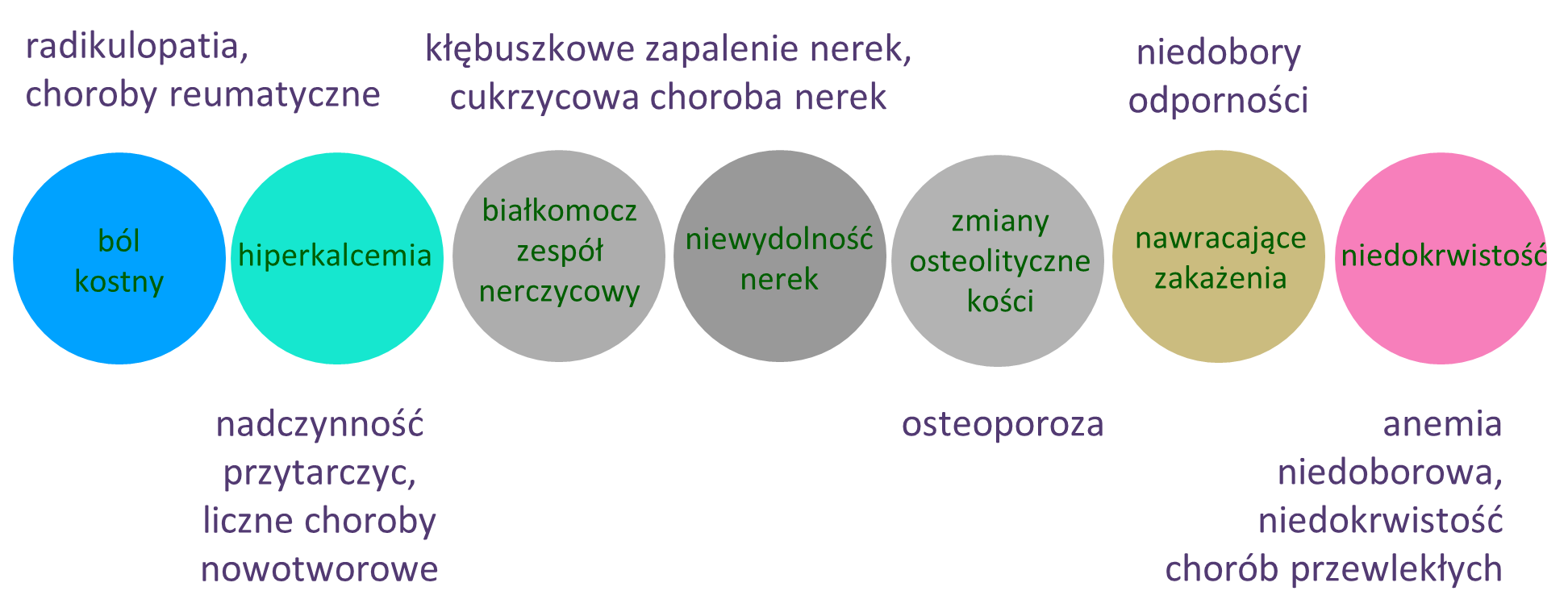 Wzorzec objawów szpiczaka plazmocytowego
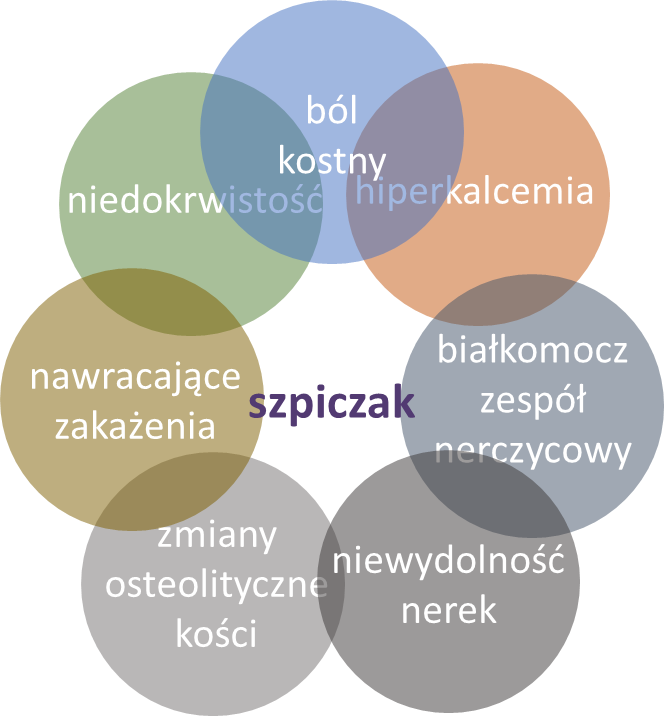 Nie zauważając wzorca objawów szpiczaka plazmocytowego,
traktując każdy z objawów jako oddzielny problem, wymagający oddzielnej interwencji, nie uda się skutecznie diagnozować.
Agenda
Rozpoznanie
I linia leczenia
Transplantacja
Kryteria SLiM-CRAB
Diagnostyka molekularna
Metody obrazowe
Indeksy prognostyczne
Kwalifikacja do przeszczepienia szpiku
Schematy terapii
Ocena odpowiedzi na leczenie
Choroba resztkowa
Kwalifikacja
Procedura
Transplantacja tandemowa
Transplantacja allogeniczna
II linia leczenia
Profilaktyka
Leki
Algorytmy postepowania
Radioterapia
Indywidualizacja leczenia
Zakrzepica
Choroba kostna
Infekcje
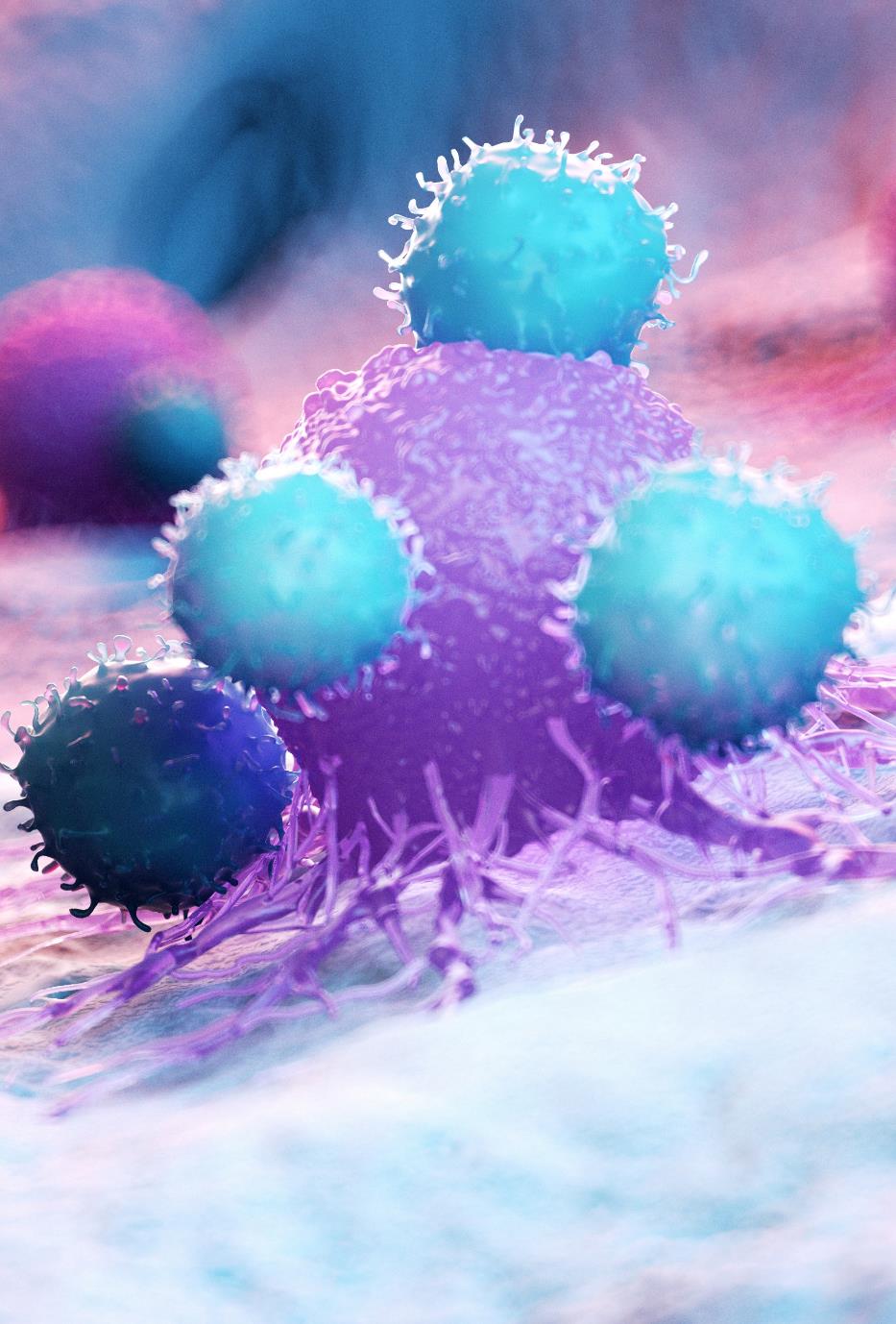 Rozpoznanie szpiczaka plazmocytowego
Mutacja pojedynczej komórki zróżnicowanej do wytwarzania określonego przeciwciała i ewolucja klonalna powstałego z niej klonu komórkowego w związku z pojawianiem się w jego obrębie komórek z coraz większą liczbą mutacji, a więc coraz bardziej złośliwych.
SZPICZAK DOTYKA GŁÓWNIE STARSZYCH CHORYCH
Zmiany demograficzne:  
Wydłuża się oczekiwana długość życia
Populacja się starzeje
Wzrasta liczba osób w wieku starszym
Szpiczak plazmocytowy jest najczęściej rozpoznawany u osób w wieku 65-74 lat  
Mediana wieku w chwili diagnozy to 69 lat
Liczba nowych przypadków szpiczakaw grupach wiekowych2
Światowa populacja ludzi w wieku ≥65 lat1
1. 65+ in the United States: 2010 - Census.gov; U.S (June 2014). Census Bureau, 2012b; International Data Base. 2. Available from http://seer.cancer.gov/statfacts/html/mulmy.html. Accessed on 06/2014.
WIEK
mediana ok.70 lat
>50 rż – ok. 90%
<40 rż – ok. 2%

PŁEĆ
M:K = 1,21
EPIDEMIOLOGIA
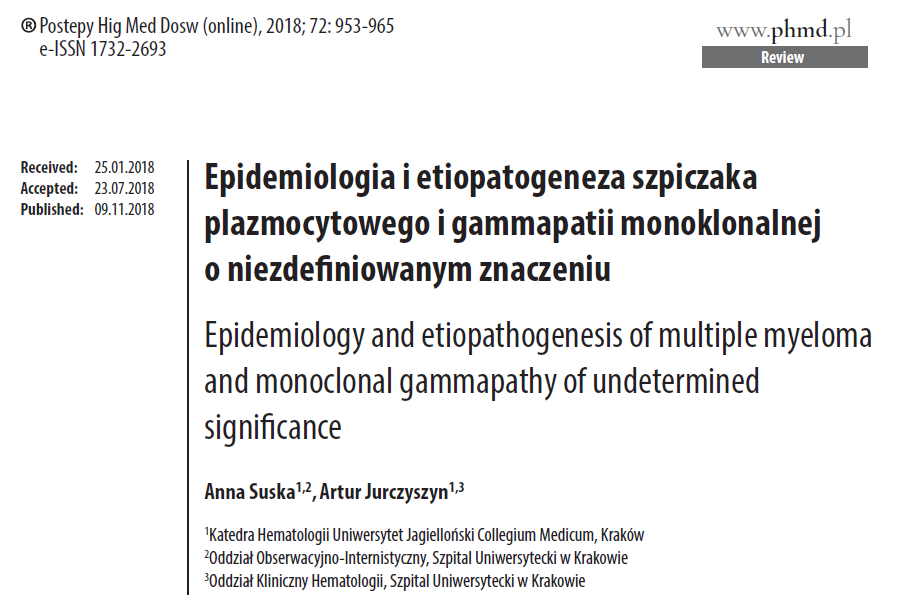 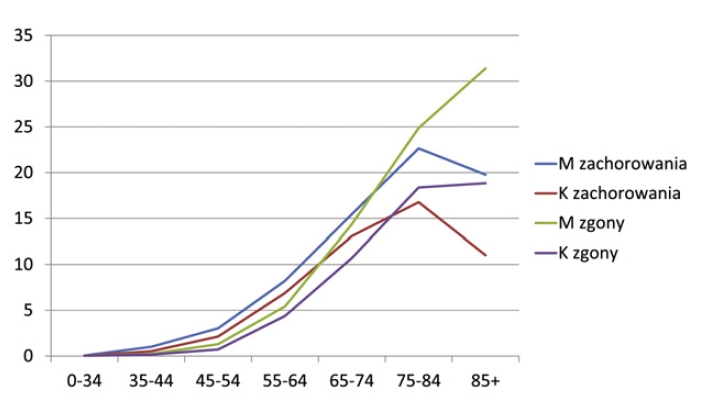 Współczynniki standaryzowane zachorowań i zgonów z powodu szpiczaka plazmocytowego w grupach wiekowych wg płci w 2014 r. w Polsce


Źródło: Krajowy Rejestr Nowotworów http://onkologia.org.pl/raporty/
ETIOPATOGENEZA
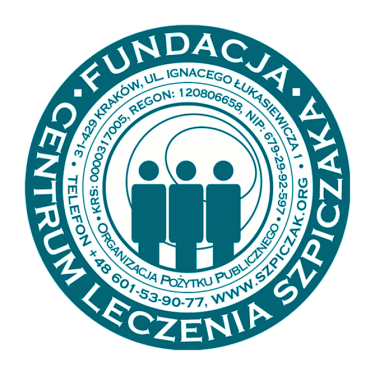 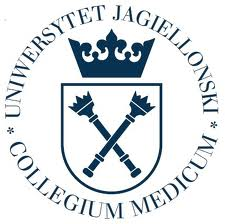 EKSPOZYCJA ZAWODOWA
metale
UV
pestycydy
węglowodory armatyczne
MM
farby, szampony, odżywki, spraye
krzemionka
asfalt
pyły
pole magnetyczne
azbest
promieniowanie jonizujące
pierwiastki śladowe
Baris et al. 2004, Perrotta et al. 2008, LeMasters et al. 2006, Takkochue et al. 2009, Ghafari et al. 2017, Figgs et al. 2000, Seidler et al. 2010, Lee et al. 2003, Sigurdson et al. 2003, Linet et al. 2005, Hakannson et al. 2002, Boffetta et al. 2008, Norval et al. 2008, Kelly et al. 2013
Badanie FISHminimalny i rozszerzony zestaw sond DNA
PODSTAWOWE
ROZSZERZONE
Równoległe oznaczenia:
Status genu TP53 (17p13)
Status genu IGH (14q32)
Etap 1.
100% chorych
Delecja  TP53
Brak rearanżacji IGH
Dowolny status TP53
Rearanżacja IGH
Brak delecji TP53
Brak rearanżacji IGH
Etap 2.
~50% chorych
Dalsza analiza
Oznaczenie statusu genu FGFR3, t(4;14)
Fuzja z FGFR3
Brak fuzji z FGFR3
Etap 3.
~20% chorych
Dalsza analiza
Oznaczenie statusu genu MAF, t(14;16)
Fuzja z MAF
Brak fuzji z MAF
Znaczenie technik obrazowych w szpiczaku plazmocytowym
Indeks prognostyczny
Międzynarodowa klasyfikacja prognostyczna szpiczaka plazmocytowego
62
ISS
44
29
Mediana czasu przeżycia [mies.]
Zmodyfikowana międzynarodowa klasyfikacja prognostyczna szpiczaka plazmocytowego
82
R-ISS
62
40
Odsetek przeżycia 5-letniego
I linia leczenia
Pierwszy etap leczenia
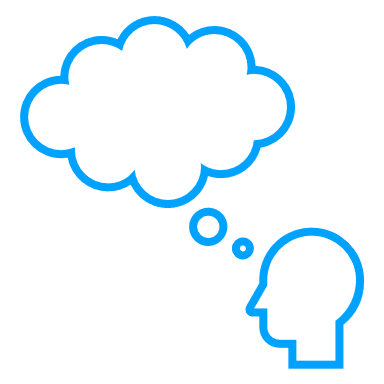 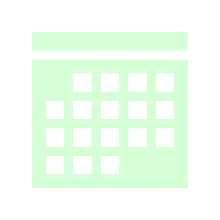 Czy chory jest kandydatem do wysokodawkowej chemioterapiii autologicznej transplantacji komórek krwiotwórczych (ASCT)?
Wiek
Kwalifikacja do ASCT
Umownie ok. 70 lat ale decyduje stan biologiczny. Nie ma granicy wieku.
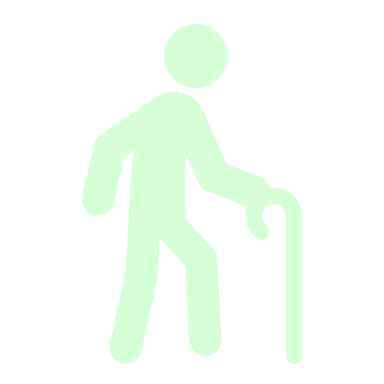 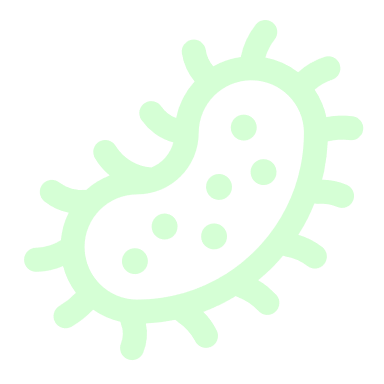 Stan sprawności
Infekcje
KPS ≥90 i HCT_CI ≤2
Można też rozważyć RIC
Brak aktywnych zakażeń.
Algorytm postępowania leczniczego u chorychz nowo rozpoznanym szpiczakiem plazmocytowym
Czy pacjent kwalifikuje się do ASCT?
Tak
Nie
Pierwszy wybór:
VMP, VRd, Rd, DaraVMP, DaraRd

Inne opcje:
MPT, MPR-R, VCd, CTd, Vd, BP
Terapia indukująca
VTd, VCd, VRd, PAD, DaraVTD
3 – 4 cykle
HDT + ASCT
Konsolidacja
2 – 4 cykle protokołu indukującego
Obserwacja lub terapia podtrzymująca 
Len lub Bort
Pogrubione – dostępne w Polsce
VTd – bortezomib, talidomid, deksametazon;
VCd – bortezomib, cyklofosfamid, deksametazon;
VRd – bortezomib, lenalidomid, deksametazon;
PAD – bortezomib, antracyklina, deksametazon;
VMP – bortezomib, melfalan, prednizon;
Rd – lenalidomid, deksametazon;
D – daratumumab.
DRd – daratumumab, lenalidomid, deksametazon
MPT – melfalan, prednizon, talidomid;
MPR-R – melfalan, prednizon, lenalidomid;
Vd – bortezomib, deksametazon;
BP – bendamustyna, prednizon;
CTd – cyklofosfamid, talidomid, deksametazon
Leczenie pacjentów kwalifikujących są do ASCT
Liczne badania kliniczne porównujące ASCT vs jego odroczenie wykazały, że transplantacja wydłuża czas przeżycia bez progresji.

Protokół indukujący przed ASCT powinien zawierać 3 leki, choć aktualnie do terapii wprowadzane są połączenia 4-lekowe (np. Dara-VTD).

W Polsce, podstawą terapii indukującej są schematy oparte na bortezomibie.

Wysoka skuteczność protokołu VTd musi być równoważona wystąpieniem polineuropatii obwodowej indukowanej chemioterapią. Zwiększenie dostępności do lenalidomidu pozwoli na zastąpienie talidomidu w terapii indukującej i szersze stosowanie schematu VRD.
Definicje odpowiedzi na leczenie wg IMWG
Wydzielające formy szpiczaka
Choroba łańcuchów lekkich
Choroba resztkowa (MRD)
Niespotykane dotąd wysokie odsetki odpowiedzi na nowe leki uzasadniają przesunięcie granic detekcji odpowiedzi na leczenie.
Aktualnie stosowanie tych terminów ogranicza się głownie do badań klinicznych, lecz wkrótce wejdzie do praktyki klinicznej.
Ujemny wynik MRD w szpiku kostnym (NGF lub NGS lub oba) oraz poprzez obrazowanie, potwierdzony w odstępie co najmniej 1 roku.
Późniejsze oceny można wykorzystać do dokładniejszego określenia czasu trwania negatywności (np. Negatywny wynik MRD po 5 latach)
Brak klonalnych komórek plazmatycznych w badaniu NGS w aspiracie szpiku kostnego, w którym
obecność klonu jest zdefiniowana jako mniej niż dwa identyczne odczyty sekwencjonowania uzyskane po sekwencjonowaniu DNA aspiratów szpiku kostnego przy użyciu platformy LymphoSIGHT lub
zwalidowanej metody równoważnej z minimalną czułością 1 w 105 komórkach jądrzastych lub wyższą.
Ujemny wynik MRD zdefiniowany przez NGF lub NGS oraz w badaniu obrazowym PET / TK –
definiowany jako brak aktywności znacznika lub zmniejszenie do aktywności poniżej puli
krwi śródpiersia (SUV) lub zmniejszenie do mniej niż w otaczającej normalnej tkance.
Brak fenotypowo nieprawidłowych klonalnych komórek plazmatycznych przez NGFw aspiratach szpiku kostnego przy użyciu protokołu EuroFlowlub zwalidowanej metody
równoważnej z minimalną czułością 1 na 105 komórek jądrzastych lub wyższą.
Utrzymujący się wynik
MRD-ujemny
Wynik MRD-ujemnyw ocenie cytometrycznej
Wynik MRD-ujemnyw ocenie molekularnej
Wynik MRD-ujemny
w metodach obrazowych
Autologiczna transplantacja szpiku
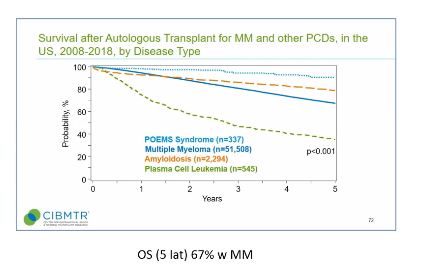 Kryteria kalifikacji do ASCT
Odsetek pacjentów w wieku ≥65 lat otrzymujących ASCT w USA
Rozwój technik ASCT i wydłużenie czasu przemycia pacjentów spowodował możliwość kwalifikacji do procedury również chorych w podeszłym wieku.

Wiek chronologiczny nie jest barierą; liczy się wiek biologiczny.
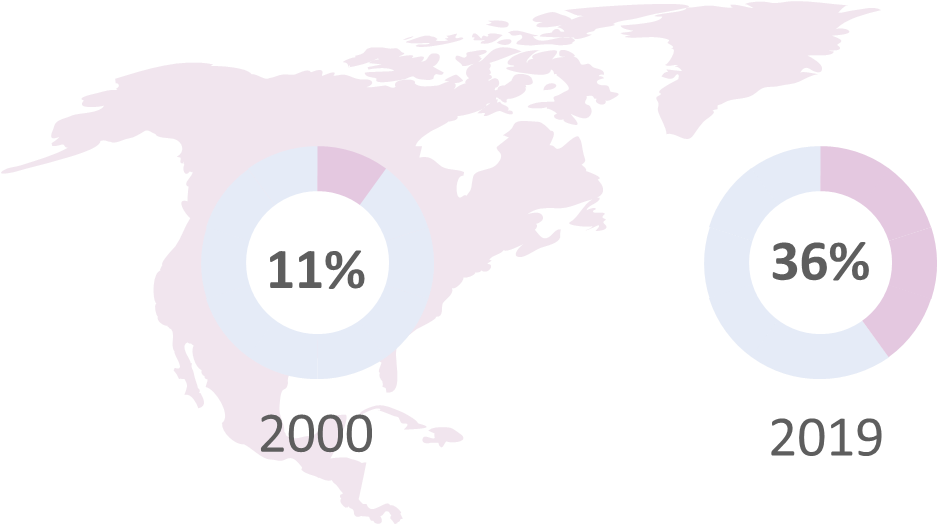 Wiek: umownie do ok.70 lat. Decyduje jednak stan biologiczny, wobec czego nie ma ściśle ustalonej górnej granicy wieku metrykalnego.
Stan sprawności wg Karnofskiego ≥90, indeks chorób współistniejących (HCT-CI) ≤2. U chorych niespełniających powyższych kryteriów można rozważyć HDT ze zredukowanymi dawkami cytostatyków.
Brak aktywnych zakażeń.
Na podstawie danych CIBMTR;  www.cibmtr.org
Procedura
Źródło komórek krwiotwórczych i mobilizacja
Krew obwodowa jest mniej zanieczyszczona komórkami szpiczaka niż szpik. 
Materiał pobiera się za pomocą leukaferezy, po uprzedniej mobilizacji G-CSF samodzielnie bądź w skojarzeniu z chemioterapią.
Czas mobilizacji
Mobilizacja powinna nastąpić po 3-4 cyklach leczenia indukującego.
Jeśli nie udało się uzyskać co najmniej odpowiedzi częściowej (PR) należy rozważyć przedłożenie terapii indukującej.
Jednak uzyskanie PR nie jest warunkiem bezwzględnym do wykonania ASCT.
Terapia wysokodawkowa
Standardowym leczeniem mieloablacyjnym jest stosowanie monoterapii melfalanem w dawce 200 mg/m2 i.v. w dobie -2                  (lub w dawkach podzielonych w dniach -3, -2). 
W przypadku chorych z dużym ryzykiem powikłań dawka melfalanu może być zmniejszona do 140 mg/m2.
Tandem ASCT
Dane na temat skuteczności przeszczepów tandemowych, pochodzące z metaanaliz i pojedynczych badań randomizowanych są sprzeczne.

Ogólnie uważa się, że skuteczność drugiego przeszczepu zależy od odpowiedzi na leczenie indukujące w czasie pierwszego (powinno uzyskać się con najmniej VGPR).

Alternatywą jest pozostawienie zebranych komórek krwiotwórczych w celu wykonania drugiej procedury ASCT w chwili progresji.
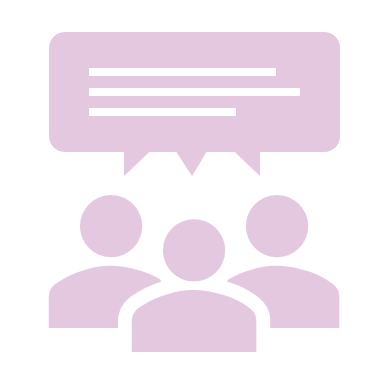 Na czym to polega?
Są to dwie procedury ASCT, które następują  3 – 4 miesiące po sobie.
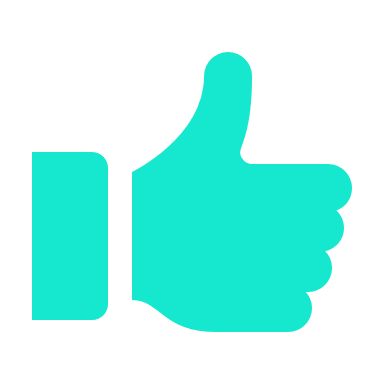 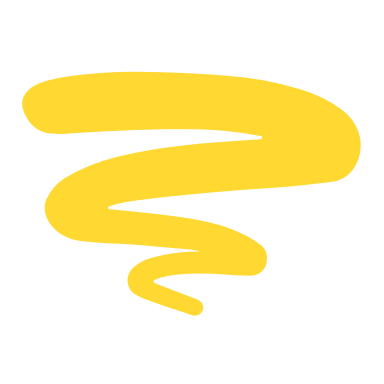 Przeszczep allogeniczny
Zalety
Wady
Krew dawców nie zawiera komórek szpiczakowych, więc alloSCT jest procedurą dającą szansę na wyzdrowienie. 
Potencjalna szansa dla młodych chorych z chorobą wysokiego ryzyka.
Ryzyko śmiertelnych powikłań procedury
Śmiertelność po przygotowaniu mieloablacyjnym sięgająca 30%
Konieczność dostosowania (zmniejszenia) intensywności leczenia przygotowującego (RIC)
Niejasna rola postępowania auto/alloSCT
Leczenie opornegoi nawrotowego szpiczaka plazmocytowego
Definicje
Szpiczak oporny i nawrotowy jest definiowany
jako brak odpowiedzi lub progresja w trakcie terapii
lub w czasie 60 dni od jej zakończenia, u chorych u których
w trakcie poprzedniej terapii rozpoznano co najmniej minimalnej odpowiedzi na leczenie.

Szpiczak pierwotnie oporny definiowany jest jako brak przynajmniej minimalnej odpowiedzi na stosowaną terapię.

Progresja szpiczaka definiowana jest jako wzrost stężenia białka M o co najmniej 25% od najniższej uzyskanej wartości, bądź co najmniej 25% wzrost różnicy między stężeniem wolnych łańcuchów lekkich w surowicy związanych ze szpiczakiem a stężeniem łańcuchów niezwiązanych.
Grupy leków przeciwszpiczakowychW leczeniu opornego i nawrotowego szpiczaka plazmocytowego stosuje się schematy lekowe opisane w programie lekowym
Leki alkilujące
Inhibitory proteasomu
Leki immunomodulujące
Cyklofosamid, Bendamustyna, Melfalan
Bortezomib, Karfilzomib, Iksazomib
Talidomid, Lenalidomid, Pomalidomid
Kortykosteroidy
Inne leki
Przeciwciała monoklonalne
Deksametazon, Prednizon
Panobinostat, Slineksor
Daratumumab, Elotuzumab, Izatuksymab,
belantamab
Celem leczenia nawrotu szpiczaka: uzyskanie kontroli nad aktywnością choroby, regresja objawów i poprawa jakości życia
oraz wydłużenie życia.
II linia leczenia szpiczaka
Wybór sposobu leczenia nawrotu/progresji
powinien być dokonany z uwzględnieniem
czynników takich jak przebyte leczenie i jego:
skuteczność,
toksyczność,
czas utrzymywania się odpowiedzi
stan biologiczny chorego
preferencje chorego
Wznowa/progresja
u chorych opornych lenalidomid
Wznowa/progresja
u chorych nieleczących lenalidomidem
DRD,
KRD,
IRD,
EloRD
PVD,DVD,KD
lub
Dostępne w ramach programu lekowego schematy obejmują:
RD, VRD, RCD
KD i KRD (przy zamiarze przeszczepienia)
DVD (u chorych leczonych bortezomibem i ASCT)
Ratunkowe ASCTu pacjentów, u których odpowiedź ma pierwszą ASCT trwała ≥2 lata
III i kolejne linie leczenia
Chorzy, u których rozpoznaje się wznowę lub progresjępo co najmniej dwóch liniach leczenia
Schematy oparte na pomalidomidzie
Inne rekomendowaneopcje
Schematy opartena inhibitorach proteasomów
PomD
IsaPd
EloPd
PVD
KD, 
lubVD, DVD
Daratumumab,
Belantamab mafodotin,
Bendamustyna,
alloSCT
DT-PACE*
Badanie kliniczne
Dostępne w ramach programu lekowego schematy obejmują:
RD, VRD, RCD
PomD, PVD, PCD
DVD
KD
IRD
*- jako krótkotrwała terapia z następową konsolidacją auto lub allotransplantacją
Radioterapia
Leczenie paliatywne
Leczenie paliatywne
Leczenie bólu (np. kostnego), który nie może być kontrolowany leczeniem systemowym
obarczająco w ucisku rdzenia kręgowego lub korzeni nerwowych
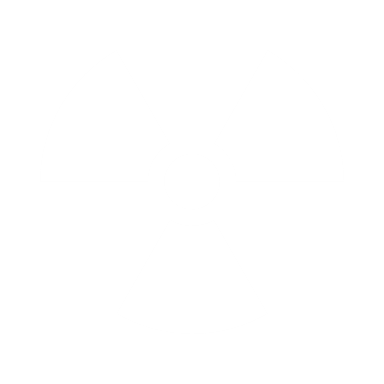 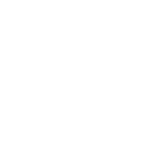 Leczenie radykalne
Leczenie paliatywne
Terapia izolowanych postaci szpiczaka (inwazji pozaszpikowej)
zagrażające lub dokonane złamania patologiczne kości podporowych;
Za skuteczne dawki całkowite radioterapii radykalnej dla komórek szpiczaka przyjmuje się podanie 40-45 Gy/T, z zastrzeżeniem,że w przypadku stwierdzenia dużej masy pierwotnej nowotworu o średnicy powyżej 5 cm należy podać dawkę większą niż 50-55 Gy/T stosownie do sytuacji klinicznej.
Leczenie szpiczaka plazmocytowego u starszych chorych
Przy wyborze metody leczenia chorych na szpiczaka plazmocytowego powyżej 65 roku życia należy wziąćpod uwagę następujące czynniki:
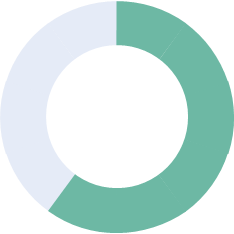 chorych to osoby wymagające zindywidualizowanego,z powodu wieku, podejścia terapeutycznego
zmniejszenie wydolności narządów
stopień sprawności
zdolność do wykonywania czynności życia codziennego, funkcje poznawcze
niesprawność w zakresie funkcji podstawowych
utrata masy ciała, niska aktywność fizyczna, wolny chód
zwiększona częstość występowania niekorzystnych czynników rokowniczych (β2M ≥ 3,5 mg / L , stężenie albuminy <3,5 g / dl,
Hb <10 g/ dl, R-ISS stopień III
choroby współistniejące (niewydolność nerek, płuc, wątroby, serca, niewydolność szpiku, polineuropatia)
przyjmowanie wielu leków
zmniejszona tolerancja toksyczności
2/3
Algorytm leczenia chorych na szpiczaka ze względu na stan ogólny
Czynniki:
Wiek > 75 lat
Łagodna, umiarkowana lub ciężka niesprawność (potrzebna pomoc w gospodarstwie domowym i higienie osobistej)
Choroby współistniejące i niewydolności narządów (serca, płuc, wątroby, nerek)
Niewydolność nerek
Uszkodzenie nerek wywoływane przez
monoklonalne Ig w mechanizmie bezpośrednim
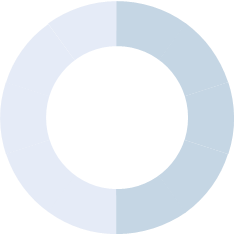 chorych na szpiczaka cierpiz powodu niewydolności nerek, która determinuje krótszy czas przeżycia
Uszkodzenie kłębuszków,
cewek i naczyń:
Amyloidoza
choroba depozytowa monoklonalnych Ig
Inne
histiocytoza ze
złogami kryształów
Uszkodzenia cewek
nefropatia wałeczkowa
uszkodzenie cewek bliższych przez łańcuchy lekkie (nefropatia cewkowa łańcuchów lekkich)
Uszkodzenie kłębuszków
rozplemowe kłębuszkowe zapalenie nerek (KNZ) ze złogami monoklonalnej Ig
immunotaktoidalne KZ, włókienkowe KZN
50%
Uszkodzenie nerek powstałe w mechanizmie pośrednim
Uszkodzenie kłębuszków glomerulopatia C3
choroba gęstych depozytów i kłębuszkowe zapalenie
nerek C3 (KZN C3)
Uszkodzenia naczyń
 atypowy zespół hemolityczno - mocznicowy
Terapia przeciwszpiczakowa, skutecznie obniżając stężenie paraprotein, może doprowadzić do wystąpienia odpowiedzi nerkowej
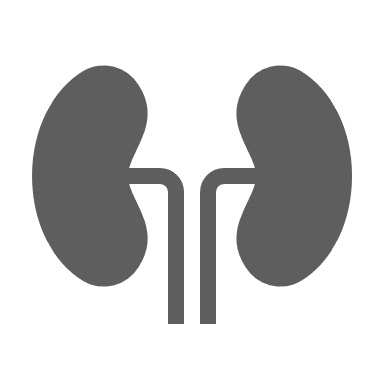 Główne zasady terapii niewydolności nerek:

Bortezomib jest lekiem z wyboru w terapii szpiczaka z niewydolnością nerek.
Stosowanie wysokich dawek deksametazonu w 2 – 3 pierwszych cyklach terapii oraz dodanie trzeciego leku zwiększa szanse na uzyskanie odpowiedzi nerkowej.
W przypadku przeciwskazań do stosowania bortezomibu należy stosować leki immunomodulujące (talidomid, lenalidomid, pomalidomid).
Szereg leków wymaga dostosowania dawki ze względu na stopień niewydolności nerek.
Leczenie nerkozastępcze nie jest przeciwskazaniem do ASCT, choć procedura może wiązać się z większą toksycznością
Leczenie wspomagającei stosowanie profilaktyki u chorych na szpiczaka plazmocytowego
Czynniki ryzyka zakrzepicy żylnej
Czynniki zależne od szpiczaka
Czynniki zależne od pacjenta
nadlepkość
świeżo rozpoznana choroba
niewydolność nerek
zwiększona aktywność białka C-reaktywnego
obecne nieprawidłowości w zakresie
chromosomu 11
choroba łańcuchów lekkich
przebyte zakrzepowe zapalenie żył
unieruchomienie, paraplegia
starszy wiek
otyłość
genetyczne predyspozycje do zakrzepicy
choroby współistniejące, zabiegi operacyjne
Zmiany prozakrzepowe
Czynniki zależne od leczenia
duża aktywność czynnika VIII i czynnika vW
wysokie stężenie P-selektyny
zwiększone stężenie fibrynogenu
hipofibrynoliza
nabyta oporność na białko C, obniżenie stężenia białka S
zwiększenie ekspresji TF i VEGF
zwiększenie formowania trombiny i aktywności TAFI
polichemioterapia
leczenie talidomidem, lenalidomidem, pomalidomidem
stosowanie dużych dawek deksametazonu
stosowane rekombinowanej erytropoetyny
Profilaktyka i leczenie zakrzepicy
Profilaktyka
Leczenie
Lekiem z wyboru w terapii powikłań zakrzepowych w przebiegu szpiczaka jest heparyna drobnocząsteczkowa.
NOACs nie uzyskały rekomendacjiw leczeniu zakrzepicy u chorychna szpiczaka.
Gdy ≤2 czynniki zakrzepicy:Aspiryna 100 mg/ dobę,
Gdy >2 czynniki zakrzepicy: niskocząsteczkowa heparynalub warfaryna w pełnej dawce.
Profilaktyka choroby kostnej
Bisfosfoniany
Leczenie hiperkalcemii
I wybór: kwas zoledronowy4 mg i.v. co 3-4 tygodnie.
II wybór: kwas pamidronowy30-90 mg i.v. co 3-4 tygodnie.
Alternatywa: kwas klodronowy1600 mg/dz (2 x 800 mg) p.o.
Uwagi:
Redukcja dawek bisfosfonianówu pacjentów z chorobą nerek
Kontrola stomatologiczna ze względu na ryzyko martwicy żuchwy 
Profilaktyczna antybiotykoterapia przy zabiegach stomatologicznych
Nawodnienie pacjenta
Wyrównanie zaburzeń gospodarki wodno-elektrolitoweji kwasowo-zasadowej
Ostrożne stosowanie furosemidu
Glikokortykosteroidy/ kalcytonina/ hemodializa w przypadku ciężkiej i opornej hiperkalcemii
Przyczyny powikłań infekcyjnych u chorych na szpiczaka
zaburzenia czynności efektorowych limfocytów T
oraz komórek dendrytycznych;
zwiększenie odsetkówkomórek supresorowych,min.: Treg, Breg, MDSC
obniżenie odporności humoralnej związane ze zmniejszonym wytwarzaniem poliklonalnych
immunoglobulin,
stosowanie wysokich dawek sterydów powodujące zwiększenie ryzyka wystąpienia zakażeń grzybiczych
czy Pneumocystis carini
Inne czynniki: starszy wiek, unieruchomienie, niewydolnośc nerek
neutropenia,która może być wynikiem stosowanego leczenia
Profilaktyka infekcji
Szczepienia
Immunoglobuliny
Acyklowir
Zalecane, choć nie gwarantują dostatecznej skuteczności u większości chorych:
przeciw grypie,
Streptococcus pneumoniae, 
Haemophilus influenzae,
SARS-CoV-2.
Mogą być stosowane u części
chorych z ciężkimi, nawracającymi zakażeniami bakteryjnymii hypogammaglobulinemią.
U chorych:
leczonych inhibitorami proteasomów (bortezomib, karfilzomib, iksazomib),
daratumumabem,
po AHSCT,
z nawracającymi infekcjami,
wirusem opryszczki.
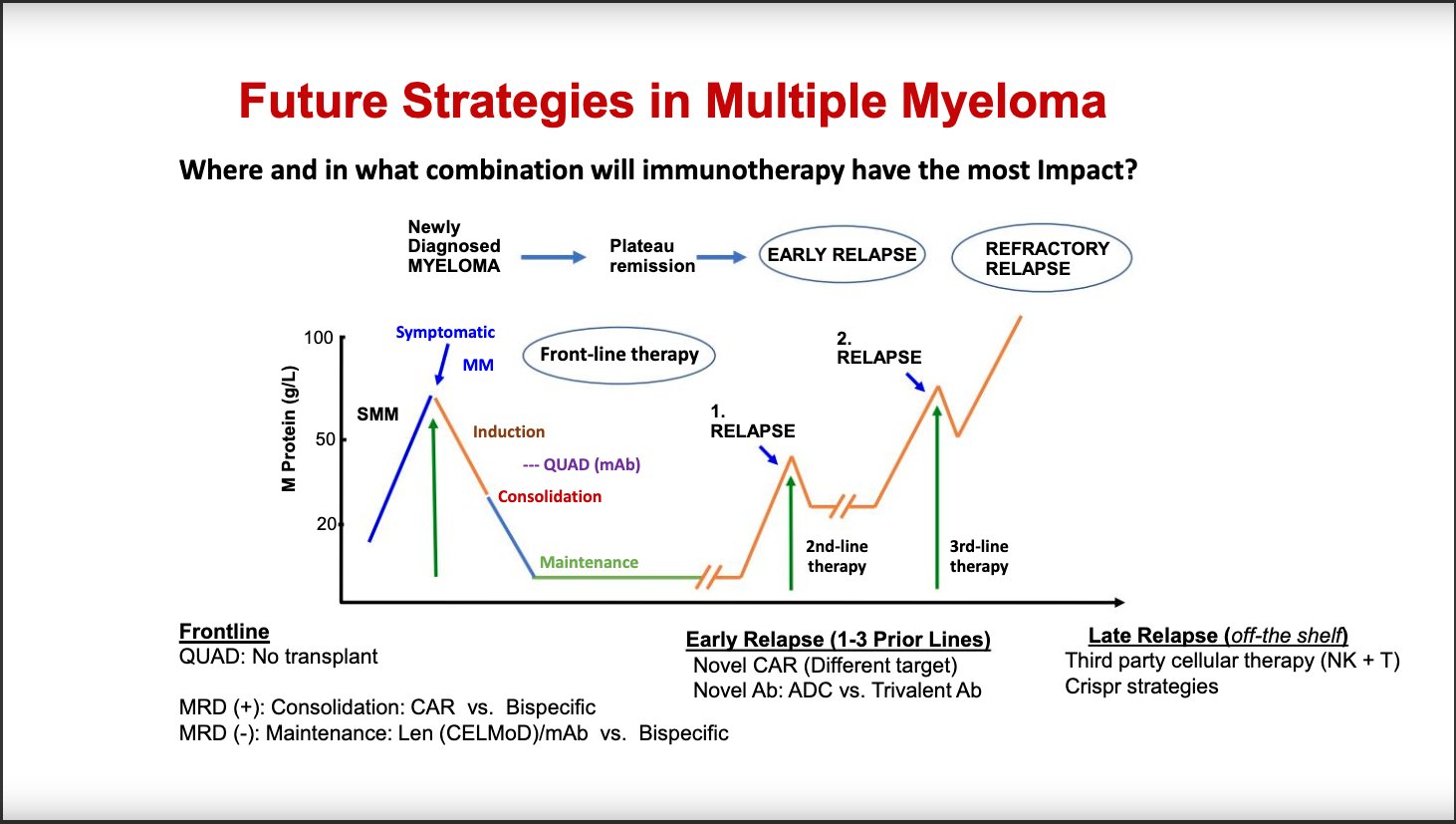 COVID-19 i pacjenci ze szpiczakiem plazmocytowym – badanie International Myeloma Society
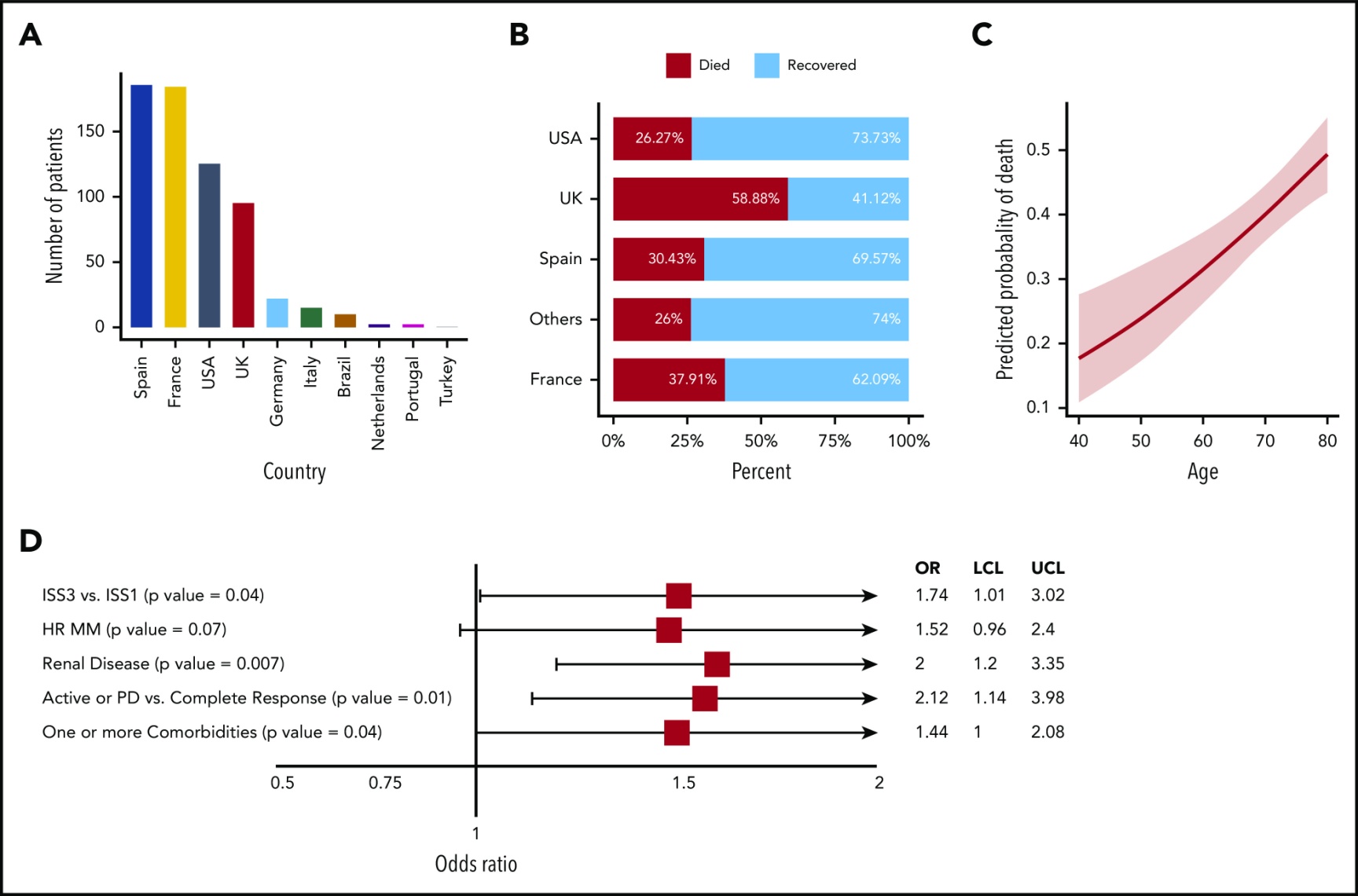 Chari A, et al. Blood. 2020 Dec 24;136(26):3033-3040
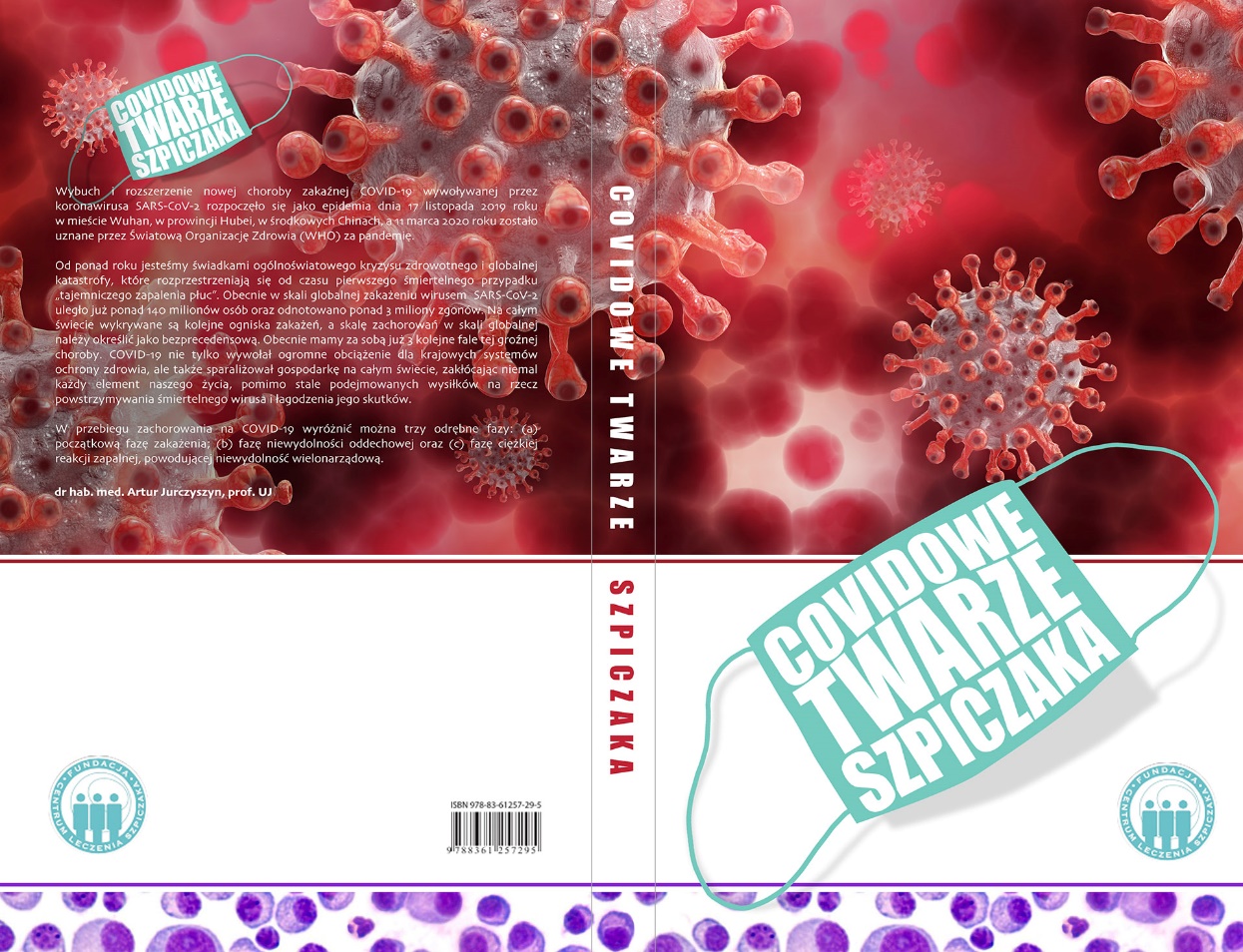 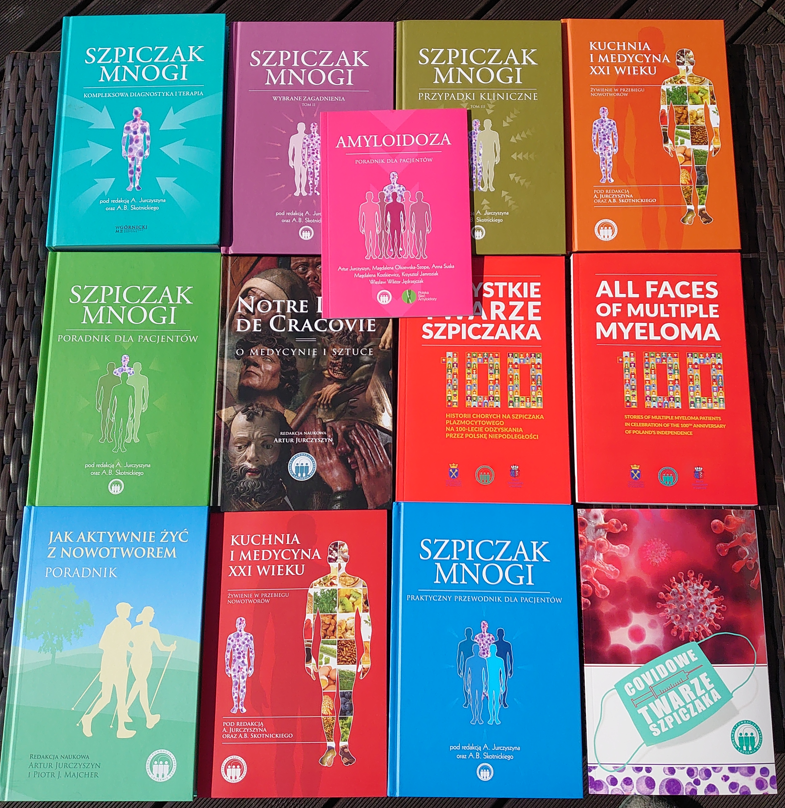 IX  INTERNATIONAL CONFERENCE „Complex treatment of plasma cell dyscrasia in 2021”
OCTOBER 15 -16 2021;  Jagiellonian University Medical College Kraków
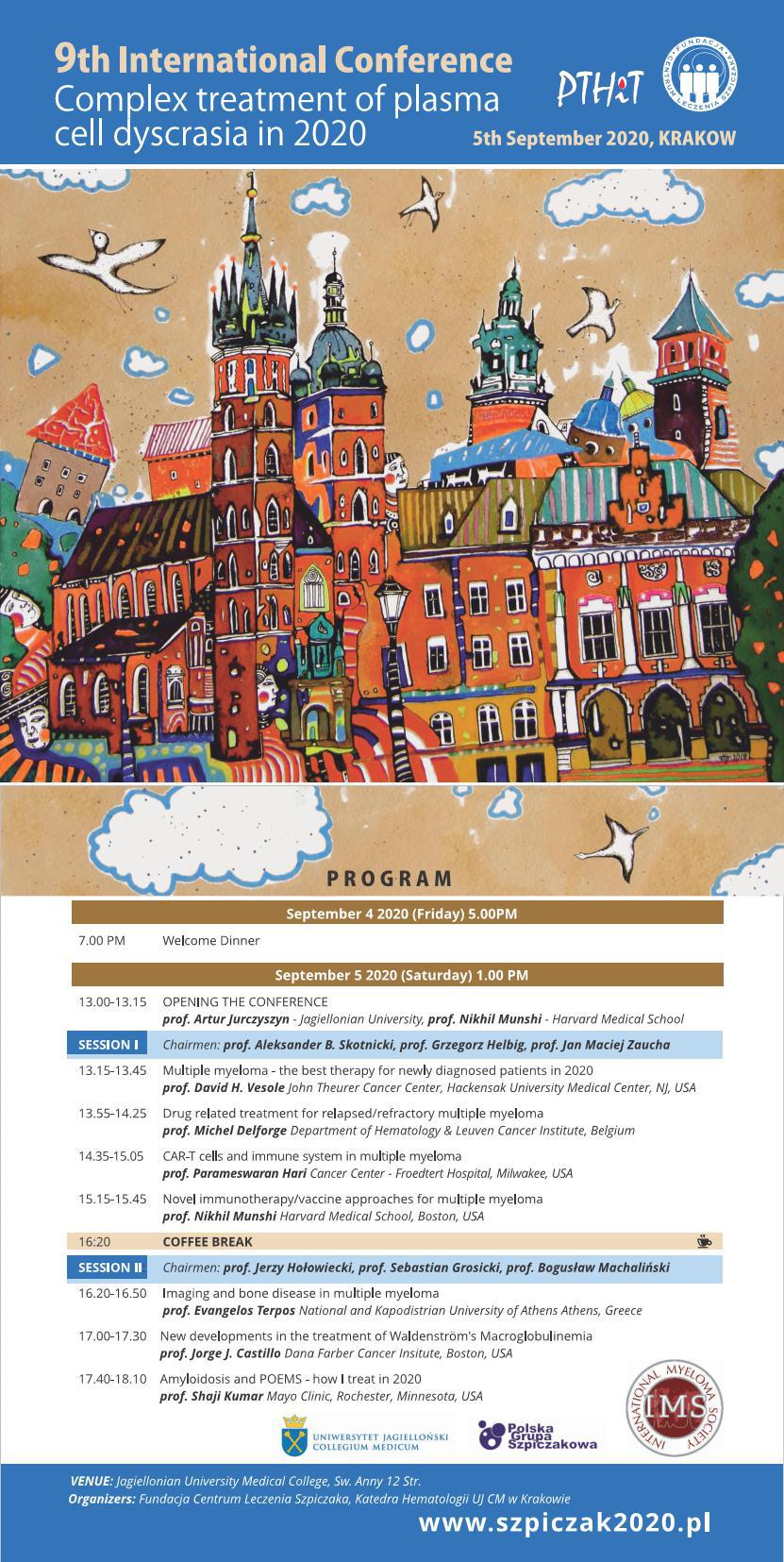 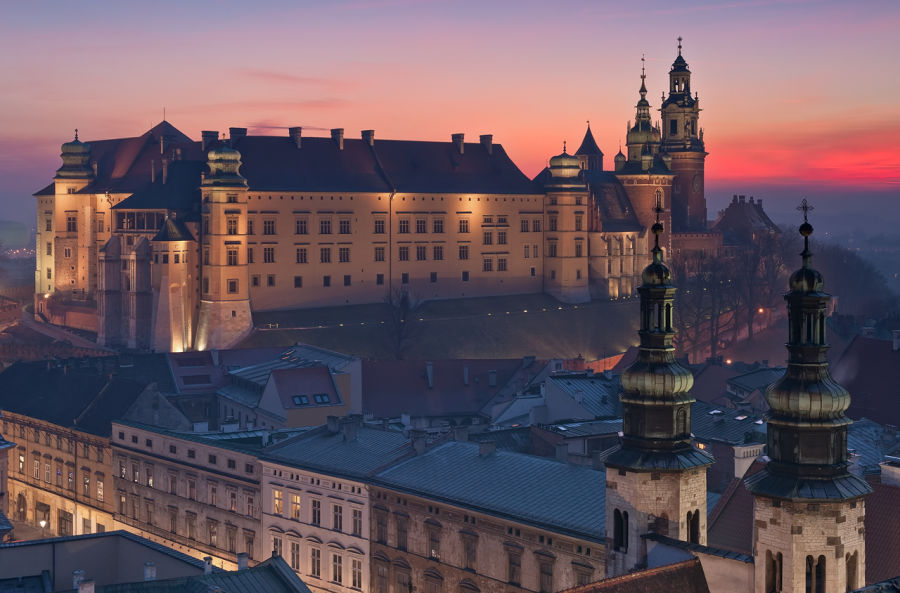 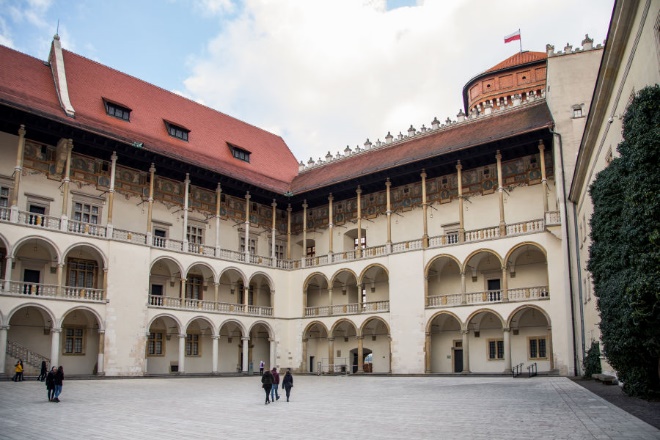